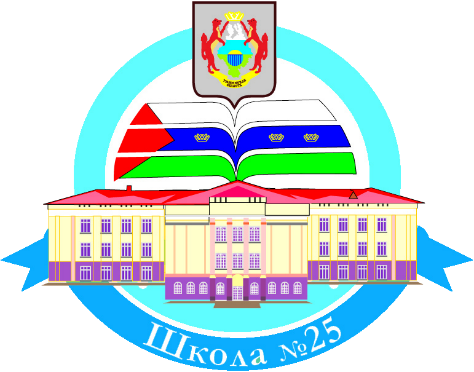 «Развитие личности младшего школьника в процессе формирования ученического коллектива»
Баженова Анастасия Владимировна
учитель начальных классов 
МАОУ СОШ № 25 города Тюмени
Создание условий для всестороннего развития личности каждого участника ученического коллектива.
Формирование эффективной системы родительского 
самоуправления.
Система родительских meet-up групп
Социальное партнерство
Информационное сопровождение
Техническое сопровождение
Здоровьесберегающее  направление
Культурно-массовое направление
Организация совместной деятельности
Хоровой коллектив
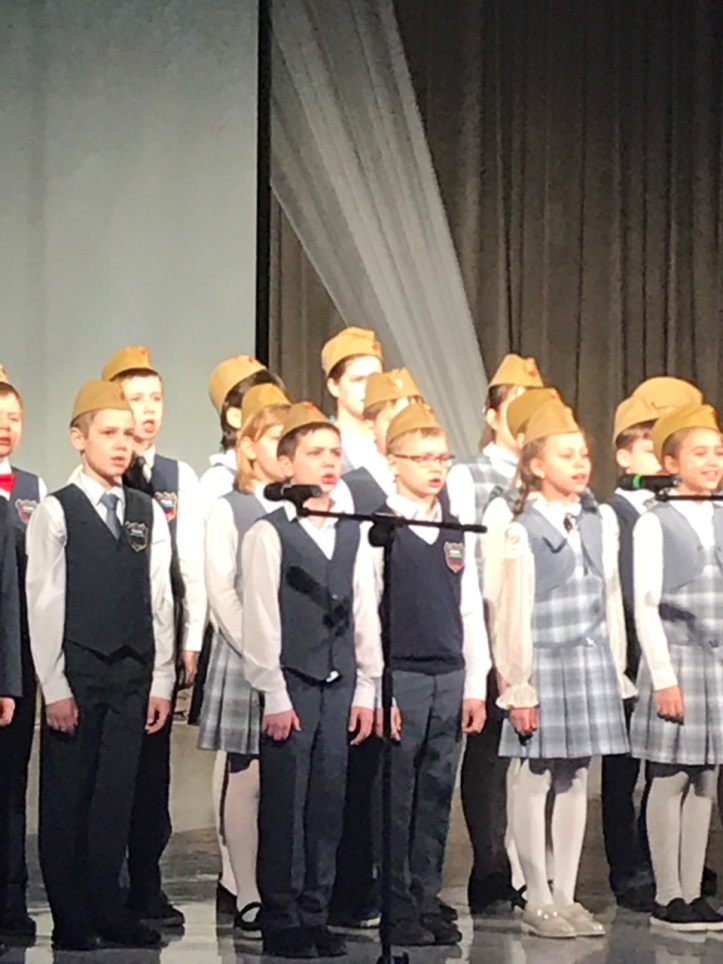 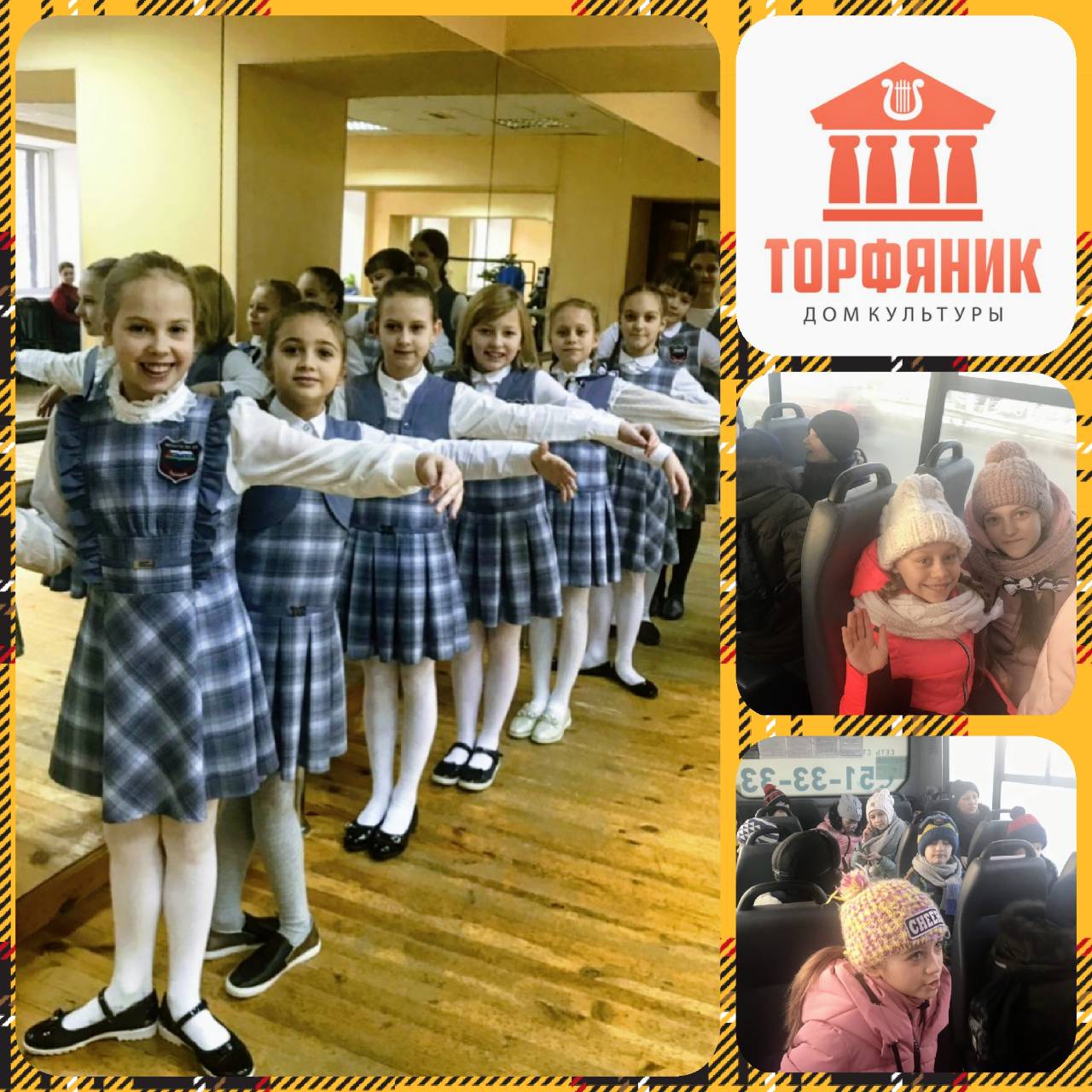 Школьная научно – практическая конференция
2015\16 уч.год – охват обучающихся 100%. Участие в номинации «Хобби»
2016\17 уч.год. – охват обучающихся 100% . 
Результат : Ковин И. – I место 
Метальникова Е. – II место
2017\18 уч. год. – охват обучающихся 100%.
Результат: Парамошина С.- I место, Ковин И.- II место, Мальцева А. – III место
2017 \18 уч.год – участие в  Межрегиональной 
научно-практической конференции школьников 
«Познаем.Исследуем.Проектируем». 
Метальникова Е. – диплом в номинации
Федорова С. – диплом в номинации
 2018\19 уч.год  - участие в VI Международном 
конкурсе научно-исследовательских и творческих 
работ учащихся «СТАРТ В НАУКЕ» г. Москва.
Традиции
День матери
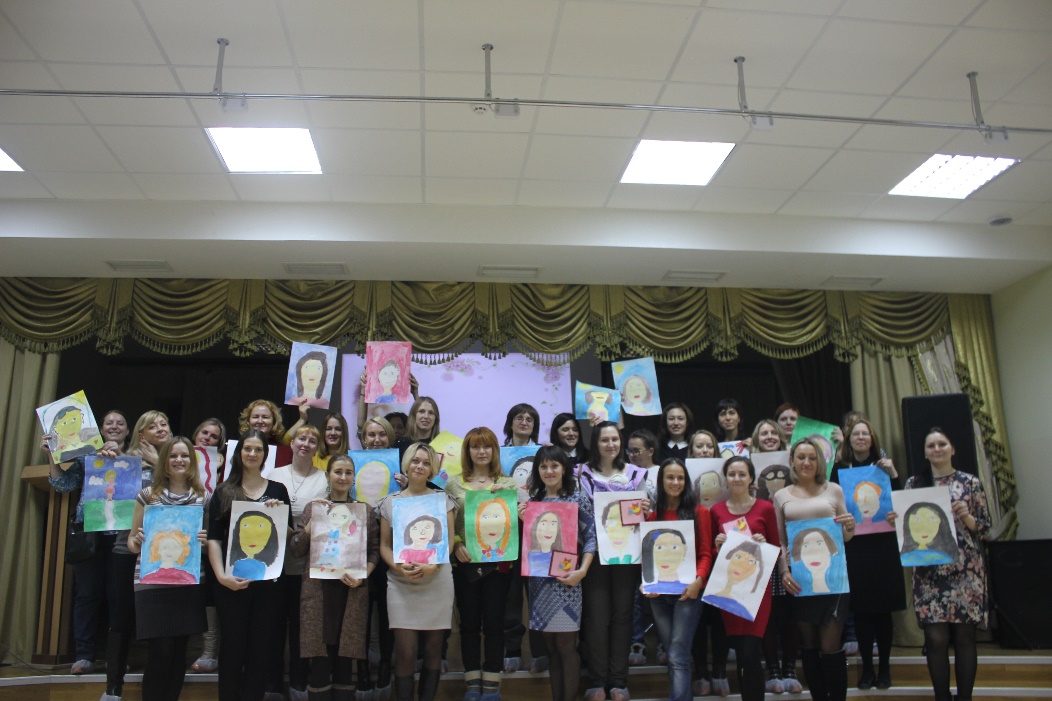 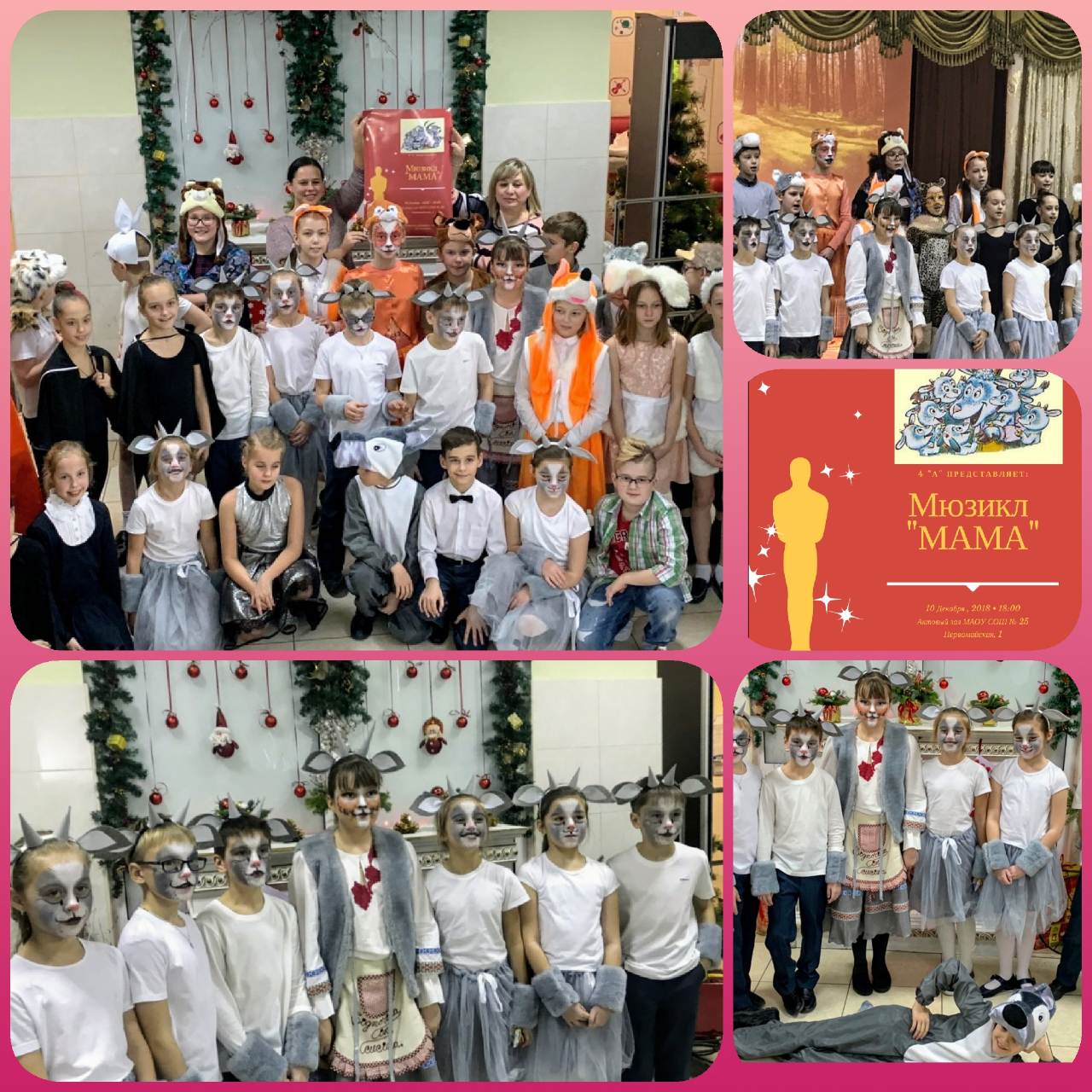 Диагностика уровня развития личности учащихся 1-4 «А» класса
*"Если бы ты был волшебником. Если бы у тебя была волшебная палочка"
*"Радости и огорчения" (методика незаконченных предложений)
*"Мой герой" 
*"Выбор"
*"Неоконченные 
предложения»
Социометрическое исследование ученического коллектива 1-3 «А» класса
2018 год
2016 год
2017 год
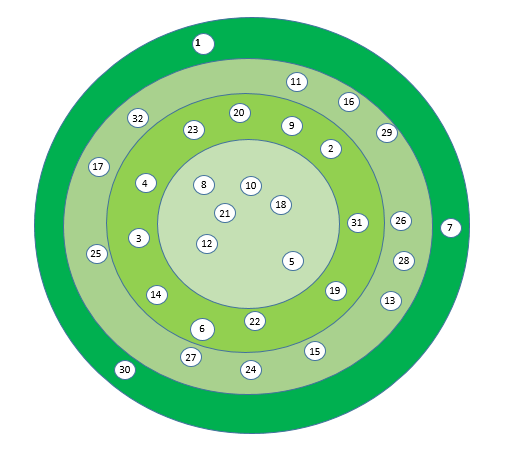 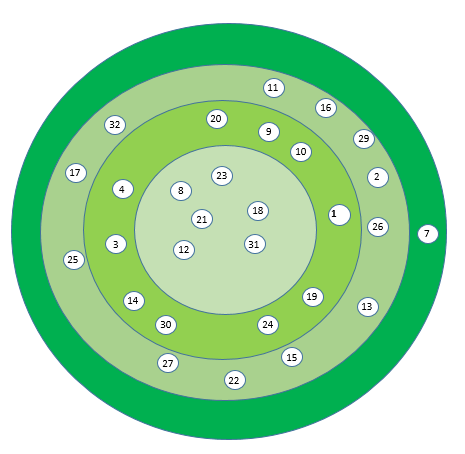